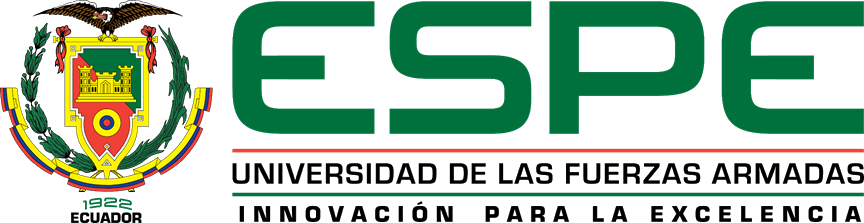 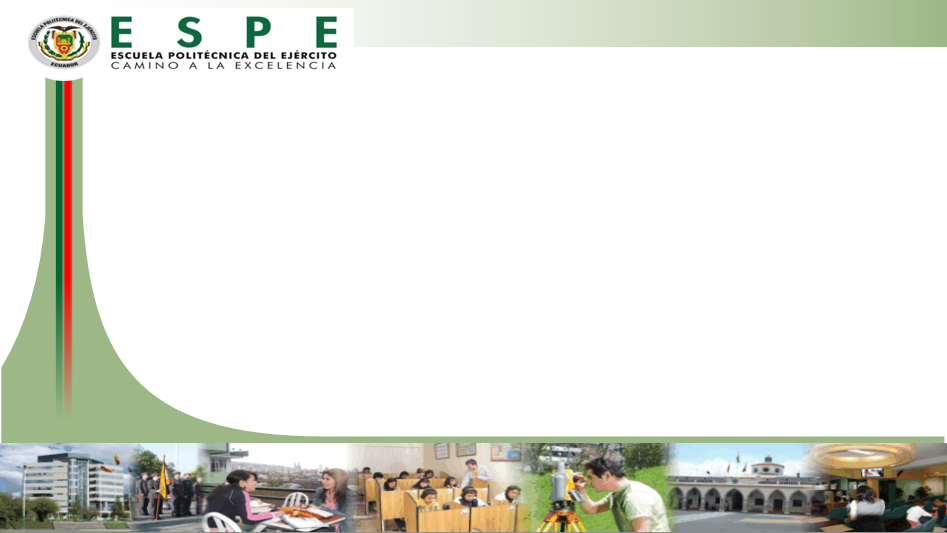 DEPARTAMENTO DE CIENCIAS DE LA VIDA Y DE LA AGRICULTURA
INGENIERÍA EN BIOTECNOLOGÍA
TRABAJO DE TITULACIÓN PREVIO A LA OBTENCIÓN DEL TÍTULO DE INGENIERA EN BIOTECNOLOGÍA
Aislamiento e identificación de bacterias endófitas productoras de ácido indolacético a partir de plantas de lenteja de agua del género Spirodela
Autora: Abad Arce, Myriam Estefanía
Director: Flores Flor, Francisco Javier Ph.D
Sangolquí, 10 de marzo de 2021
INTRODUCCIÓN
INTRODUCCIÓN
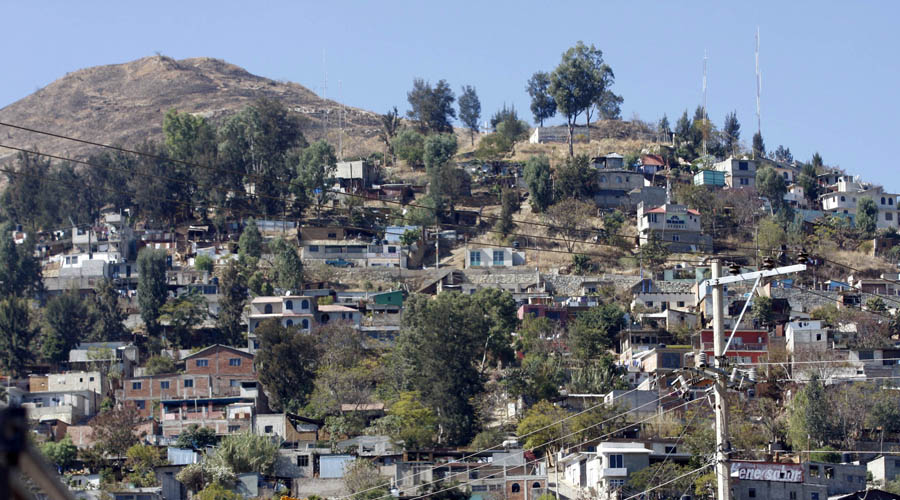 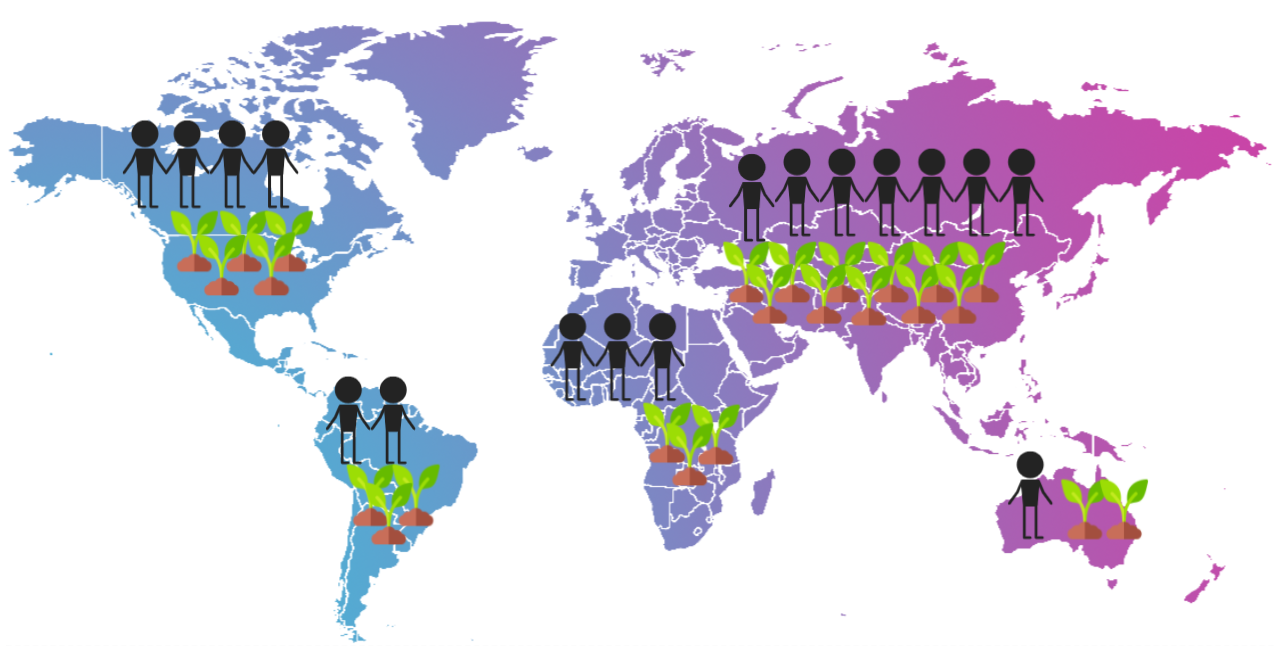 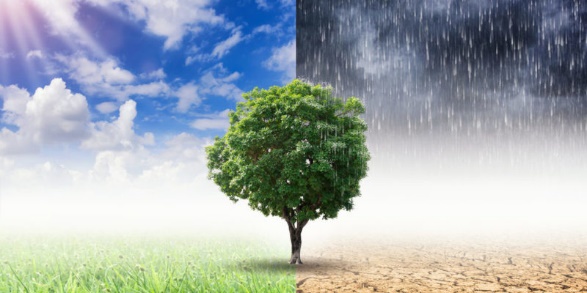 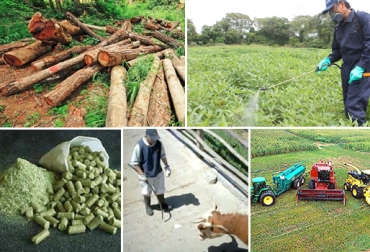 (ONU, 2019) (Smith et al., 2016)
Referencias Fotográficas:
https://imparcialoaxaca.mx
https://concepto.de/cambio-climatico
https://www.contextoganadero.com
INTRODUCCIÓN
Intensificación agrícola
Consecuencias
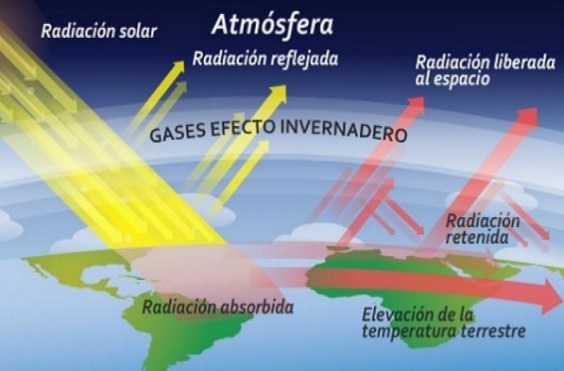 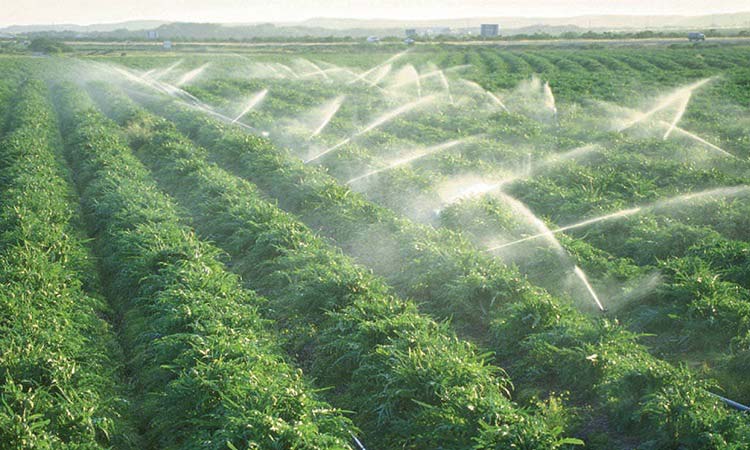 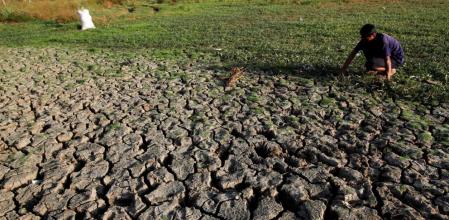 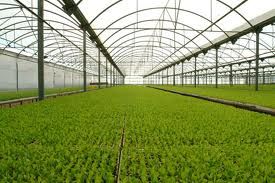 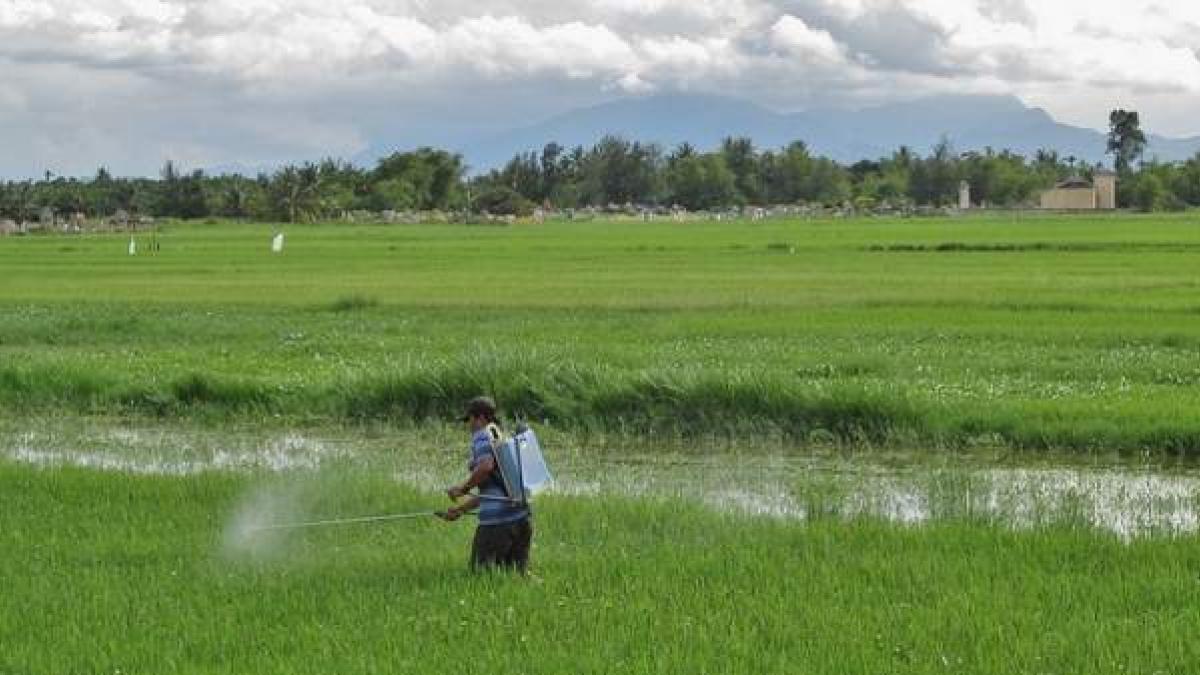 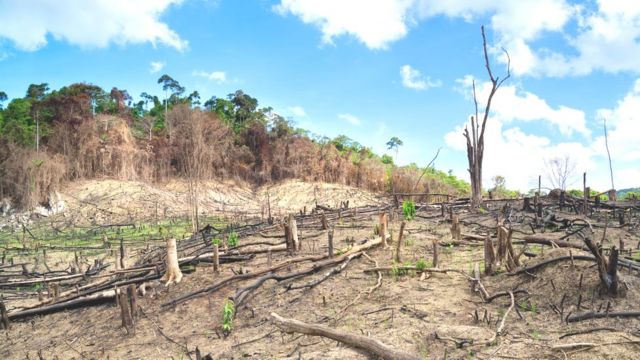 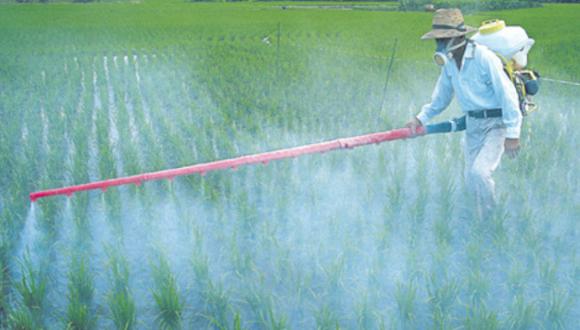 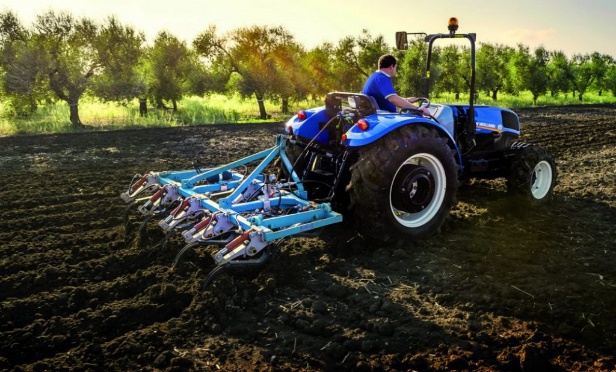 Referencias Fotográficas:
https://www.pinterest.com
https://elcomercio.pe
https://agriculturers.com/
https://agroalimentando.com
https://www.20minutos.es
https://noticiaslogisticaytransporte.com
https://www.bbc.com/
(Power, 2010) (L. M. Castro et al., 2015)
INTRODUCCIÓN
Fertilizantes químicos y pesticidas
Suelos erosionados
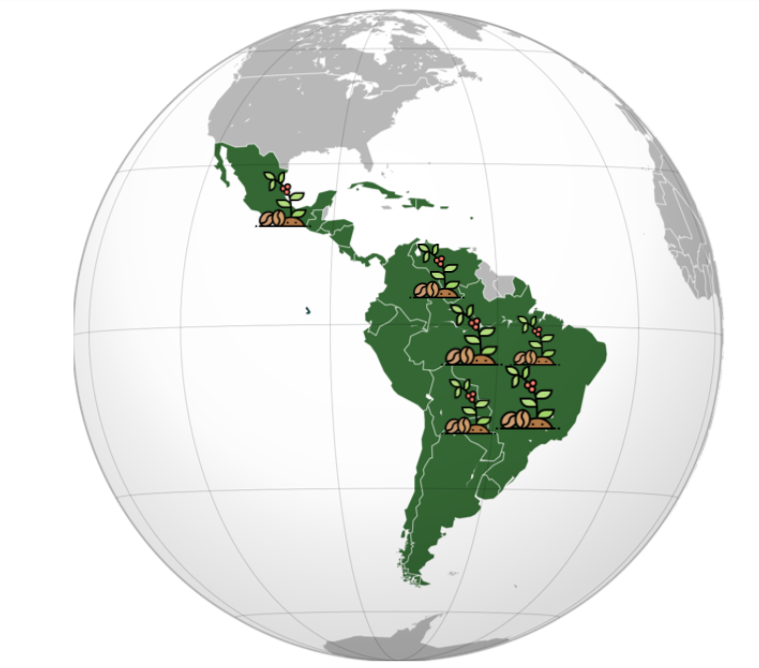 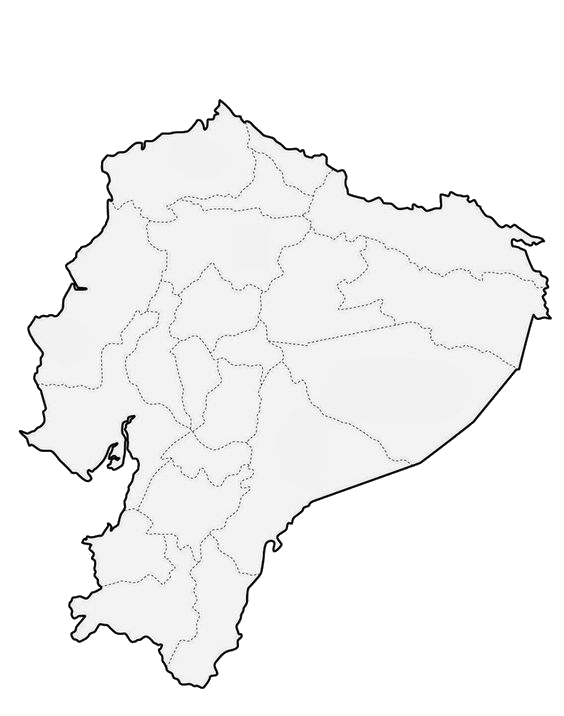 Río Guayas contaminado
(Rikxoort et al., 2014) (De Beenhouwer et al., 2014) (Calderón, 2015) (Borbor-Cordova et al., 2006)
INTRODUCCIÓN
Ataque a plagas/patógenos 
Antagonismo de las plantas competidoras
Microorganismos
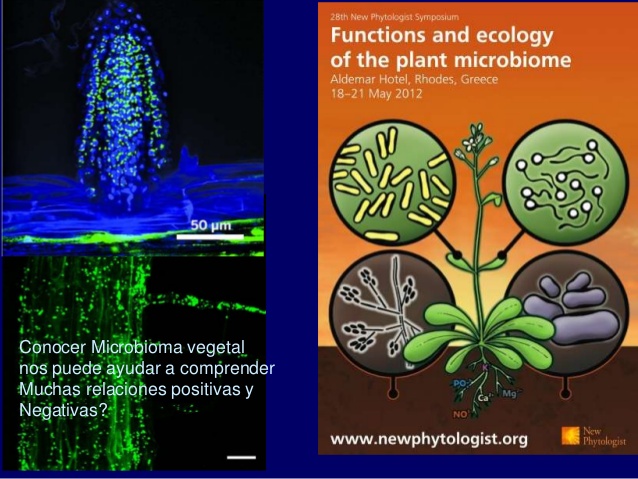 I
Bacterias endófitas
Absorción de nutrientes
    N, P, Fe
Modulación de fitohormonas
Auxinas
Citoquinas
Etileno
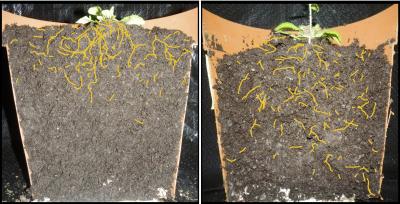 D
AIA
(Pazos-Rojas et al., 2016) (Christina et al., 2013)
 (Santoyo et al., 2016) (B. Glick, 2020)
Referencias Fotográficas:
https://image.slidesharecdn.com/
https://www.elagoradiario.com/
300 mil plantas
1-2% endófitos
Ecuador
No existen estudios en lenteja de agua
Endófitos estudiados
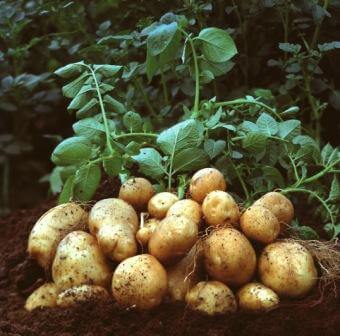 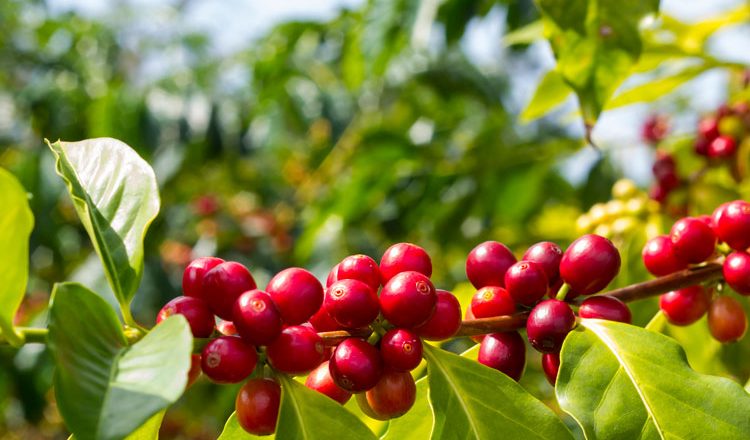 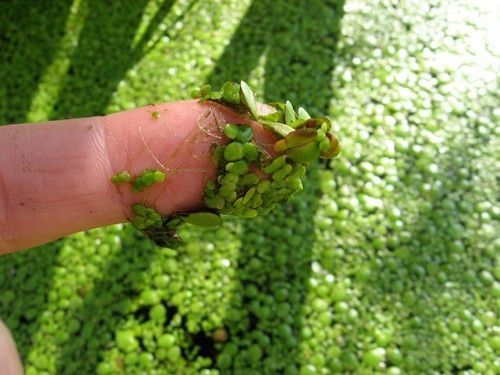 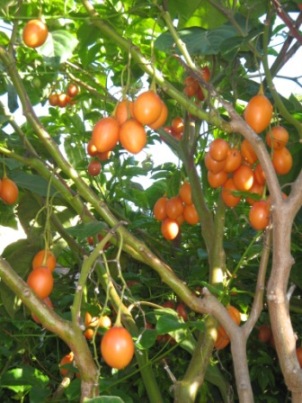 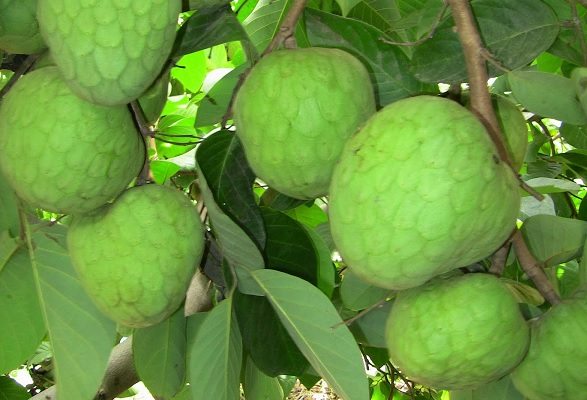 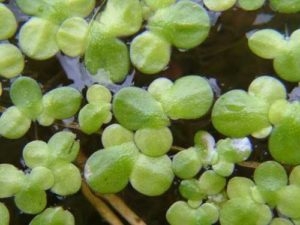 Referencias Fotográficas:
https://mundocafeto.com/
https://www.tuberculos.org/
https://encolombia.com/
(Fourounjian et al., 2020) (Cao et al., 2018)
http://fincalunawiki.pbworks.com/
https://plantasornamentales.org/
https://www.fanmascotas.com/
OBJETIVOS
Objetivo General

Aislar e identificar bacterias endófitas productoras de ácido indolacético a partir de plantas de lenteja de agua del género Spirodela.


Objetivos Específicos

Aislar bacterias endófitas a partir de plantas de lenteja de agua del género Spirodela.
Determinar la producción de AIA de los aislados bacterianos.
Identificar molecularmente las bacterias productoras de AIA basadas en el marcador molecular 16S rDNA.
MATERIALES Y MÉTODOS
MATERIALES Y MÉTODOS
Muestreo
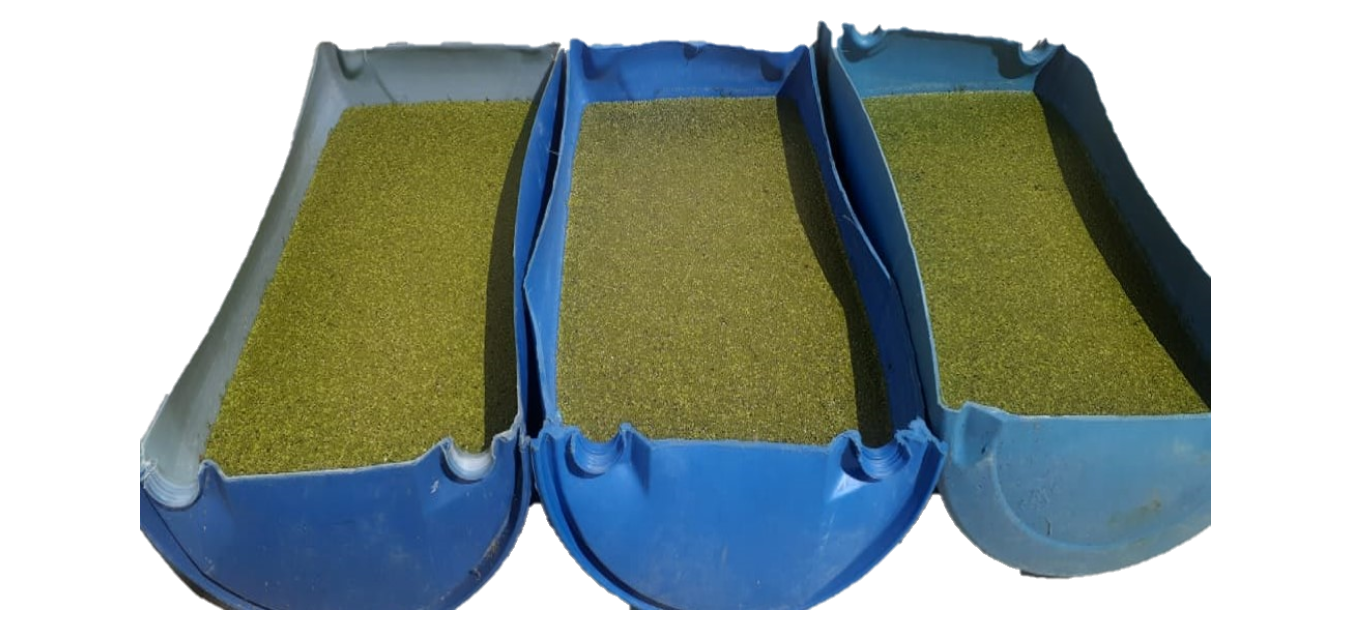 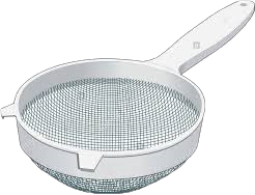 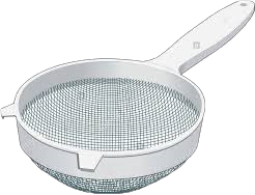 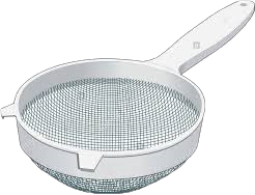 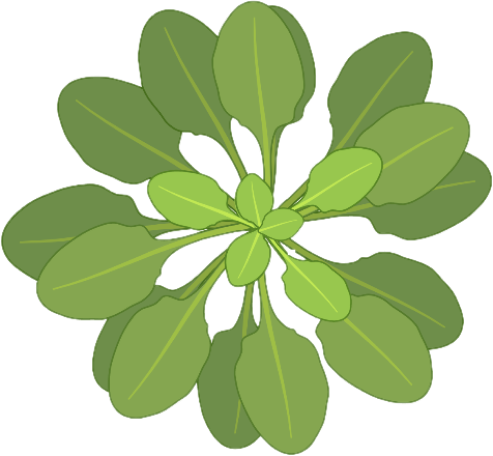 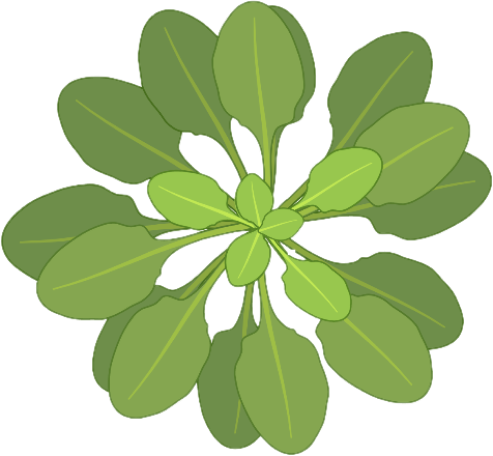 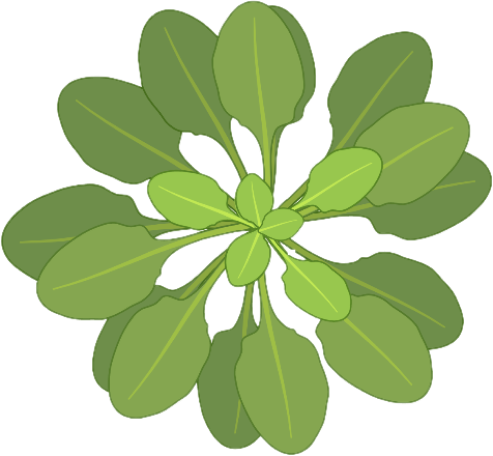 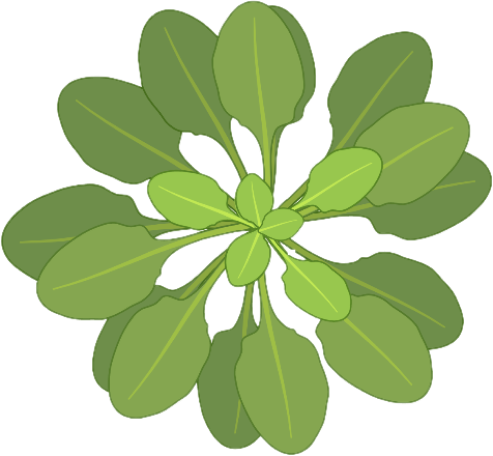 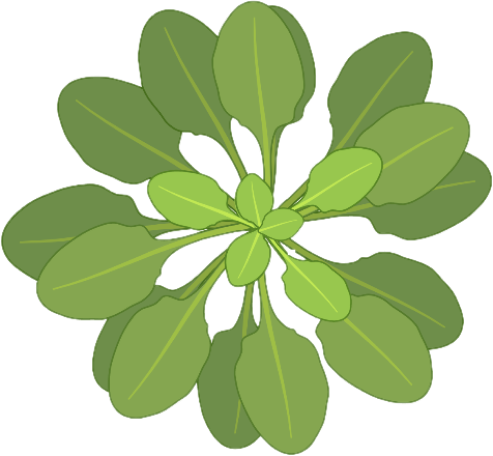 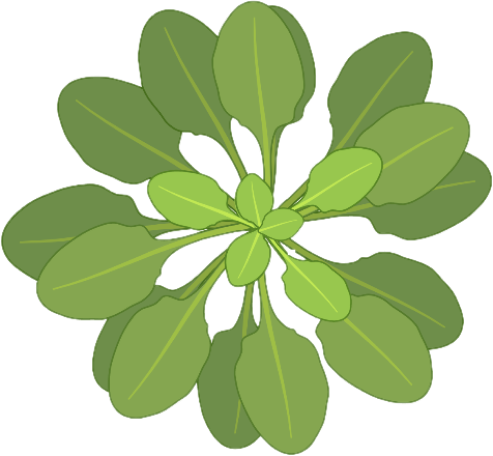 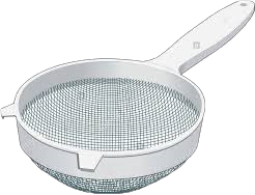 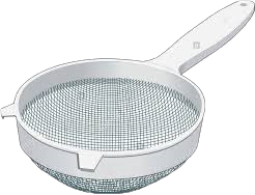 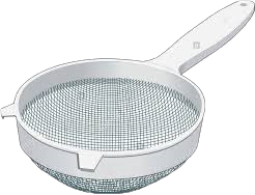 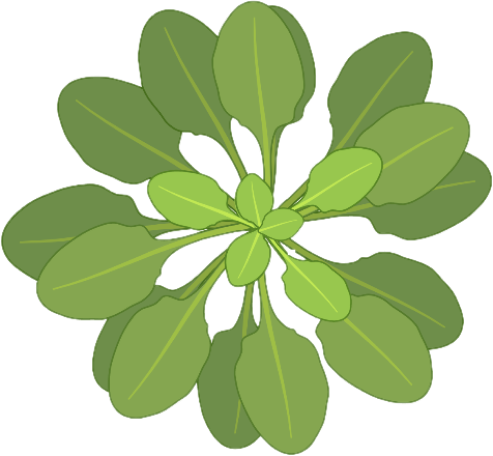 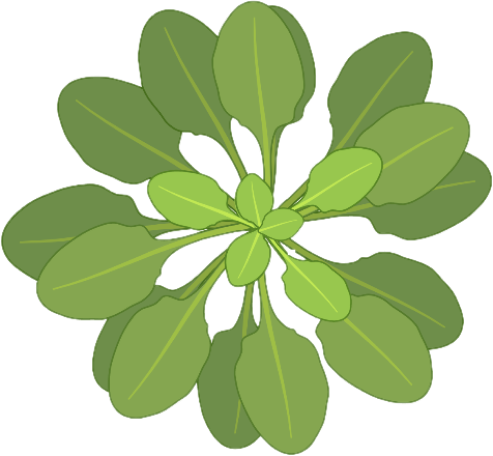 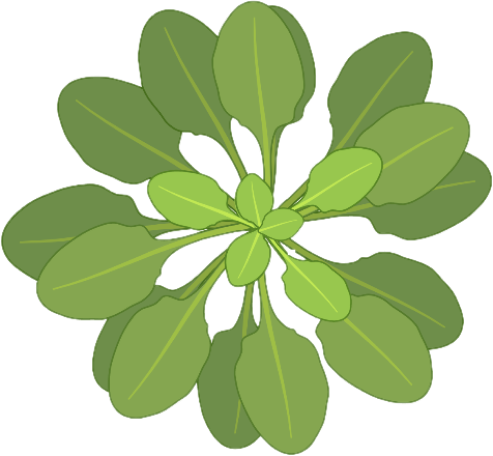 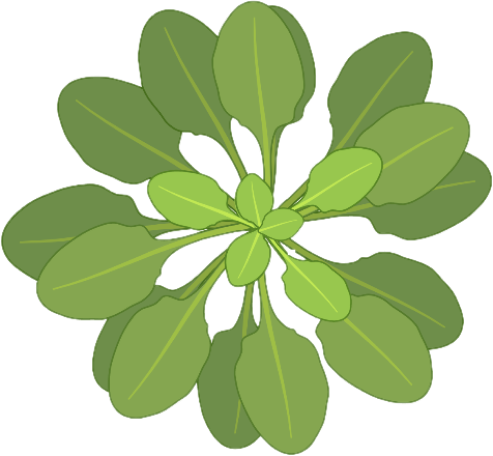 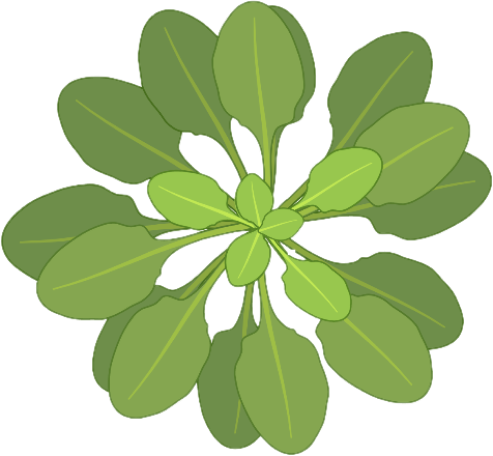 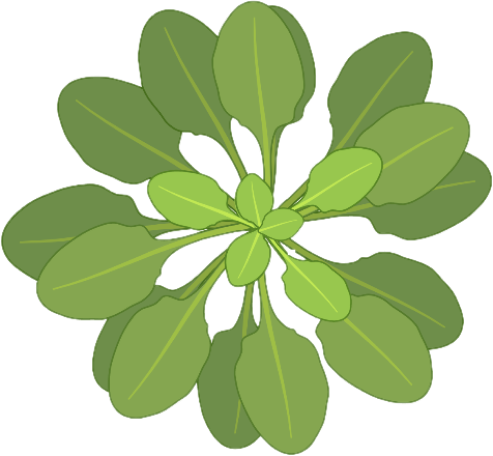 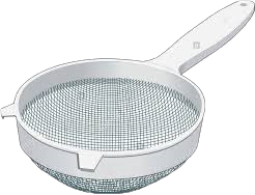 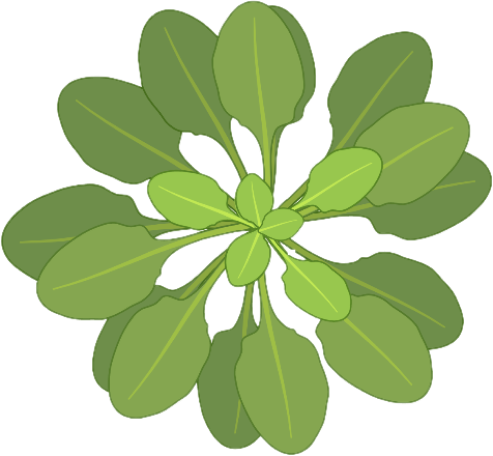 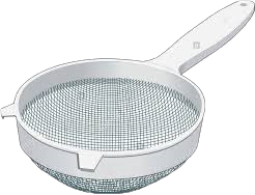 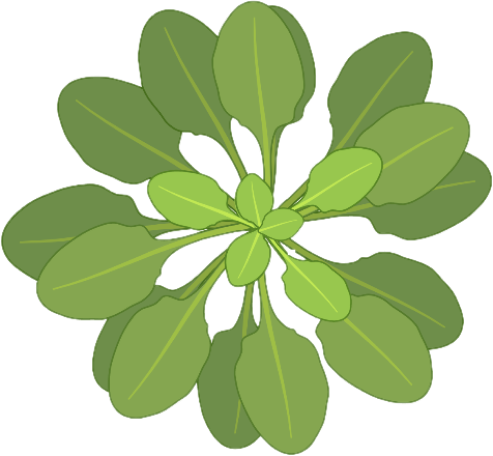 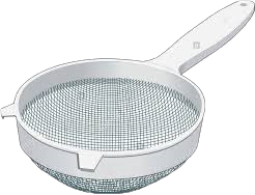 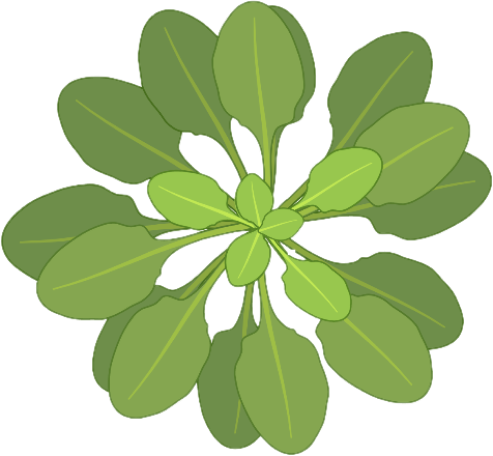 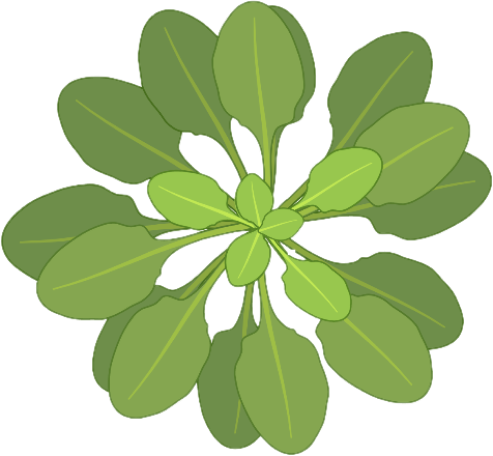 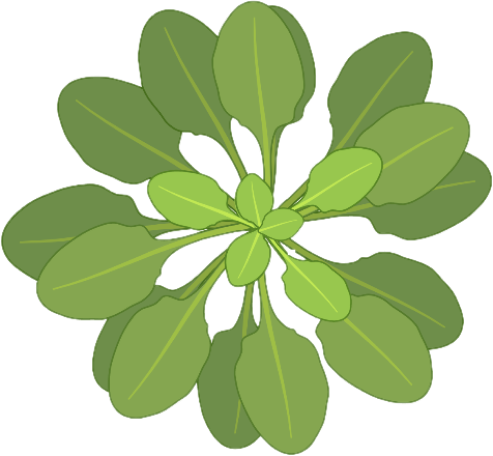 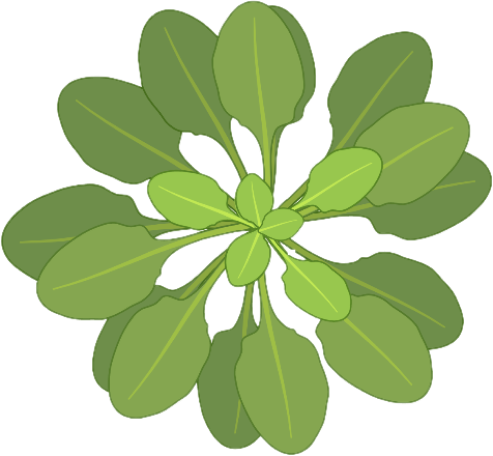 C
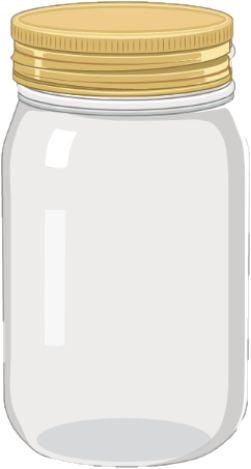 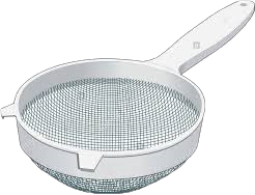 B
A
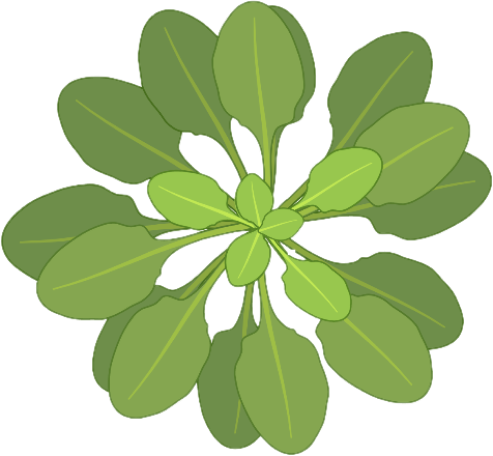 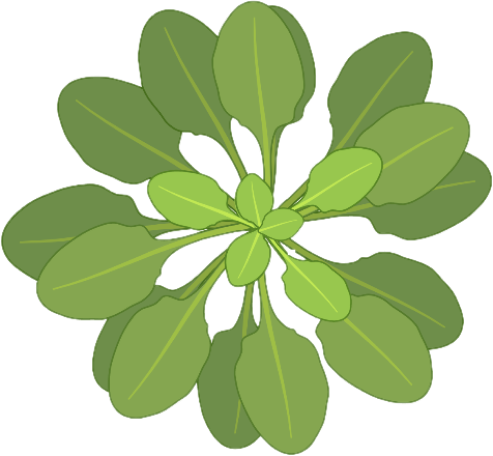 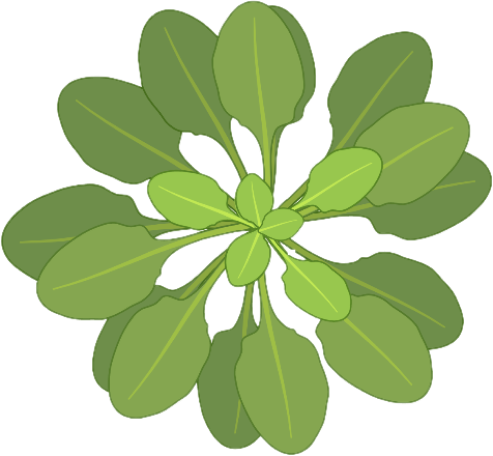 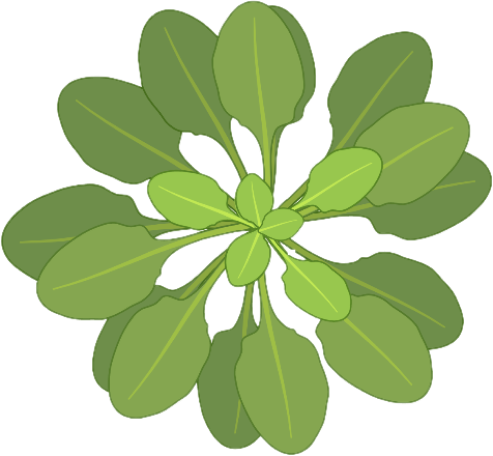 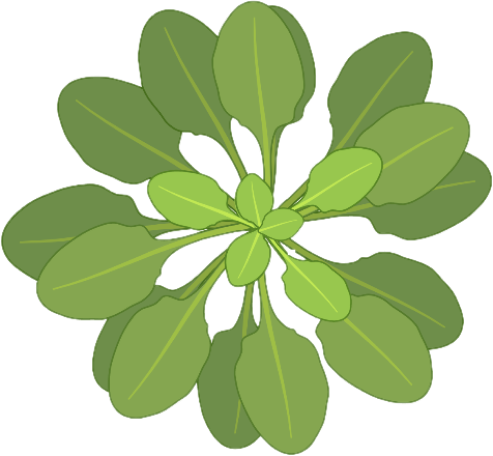 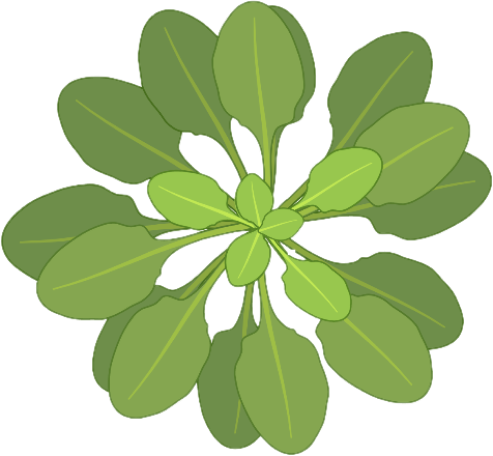 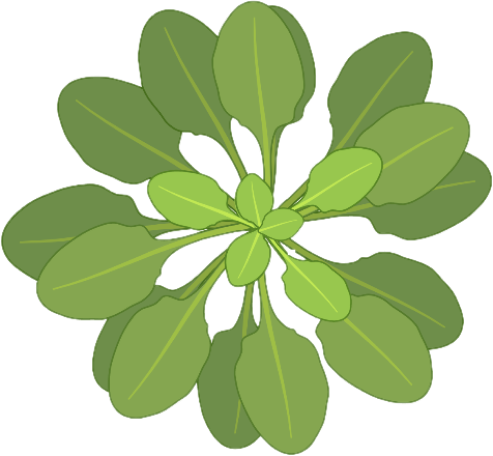 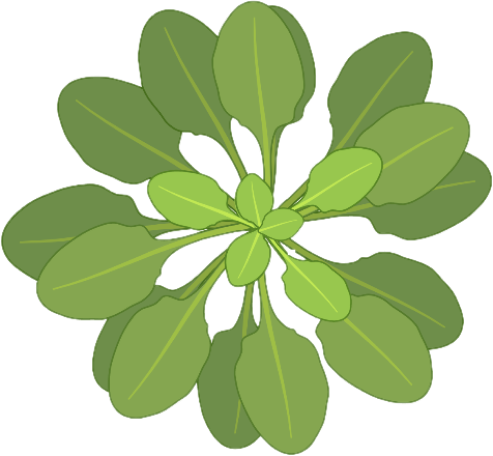 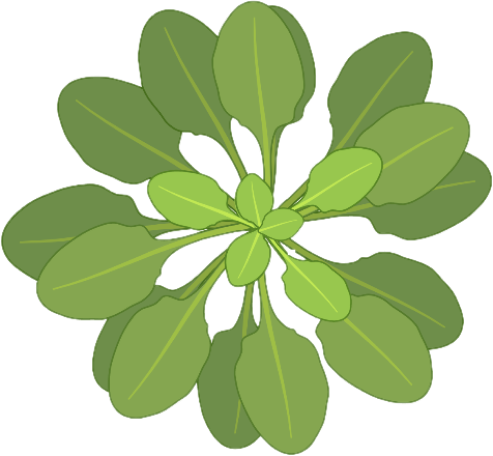 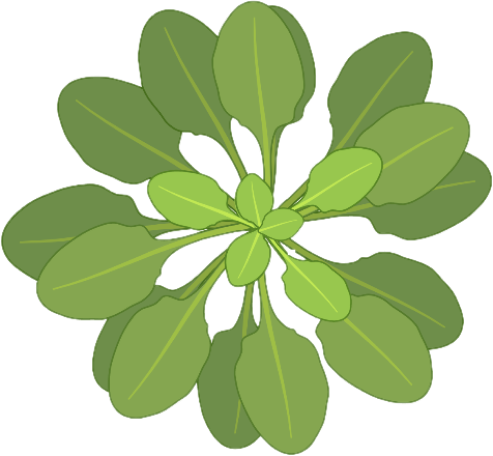 MATERIALES Y MÉTODOS
Aislamiento de Bacterias Endófitas
Esterilización Superficial
Validación
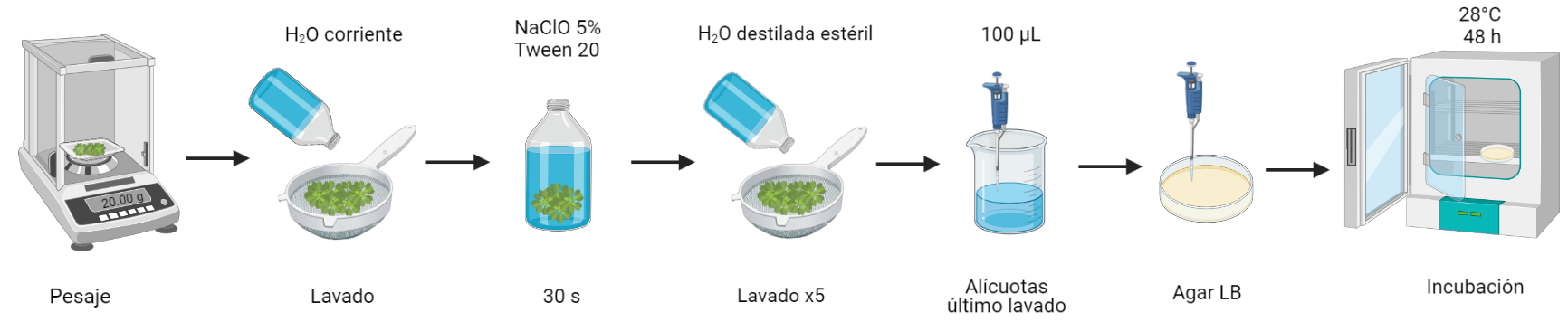 (Kittiwongwattana & Thawai, 2013)
MATERIALES Y MÉTODOS
Inoculación y Cuantificación de UFC/mL
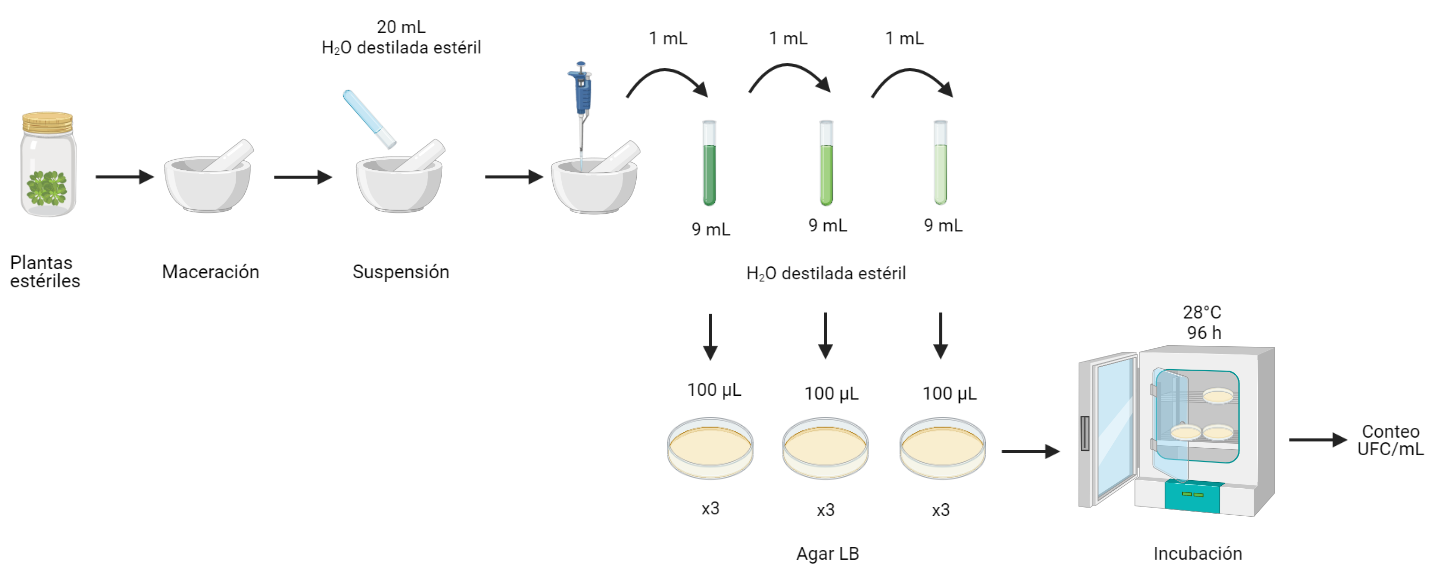 (Ortega et al., 2017)
MATERIALES Y MÉTODOS
Cultivos puros, conservación y curvas Abs vs UFC/mL
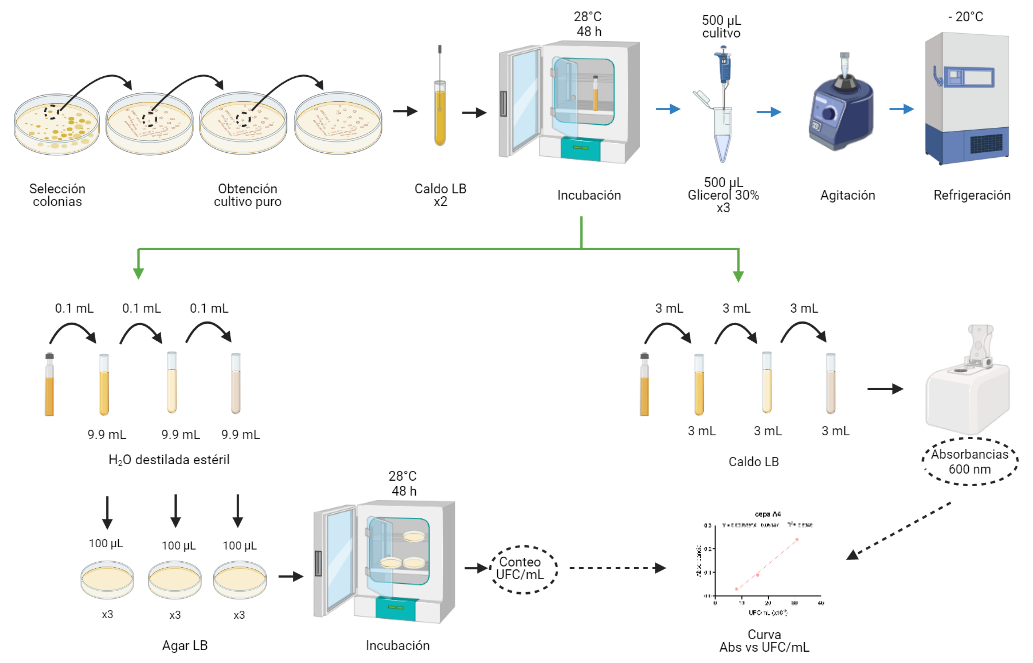 (Vargas & Kuno, 2014), (Coila, 2018), (Diaz, 2011)
MATERIALES Y MÉTODOS
Cuantificación de la Producción in vitro de AIA
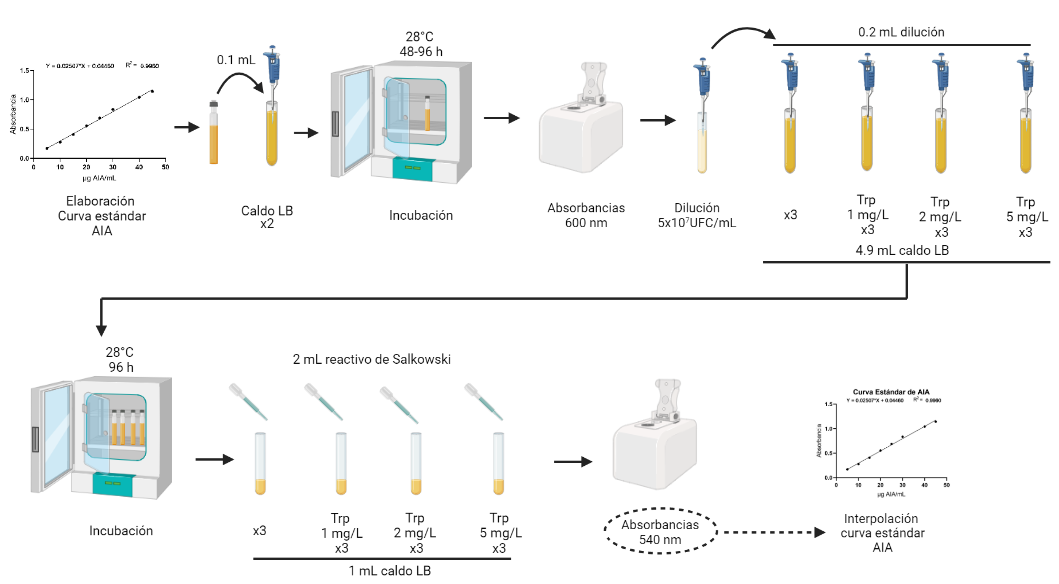 Trp
Precursor de AIA
(Gordon & Weber,1951), (Ortega et al., 2017)
MATERIALES Y MÉTODOS
Identificación Molecular de los Aislados Productores de AIA
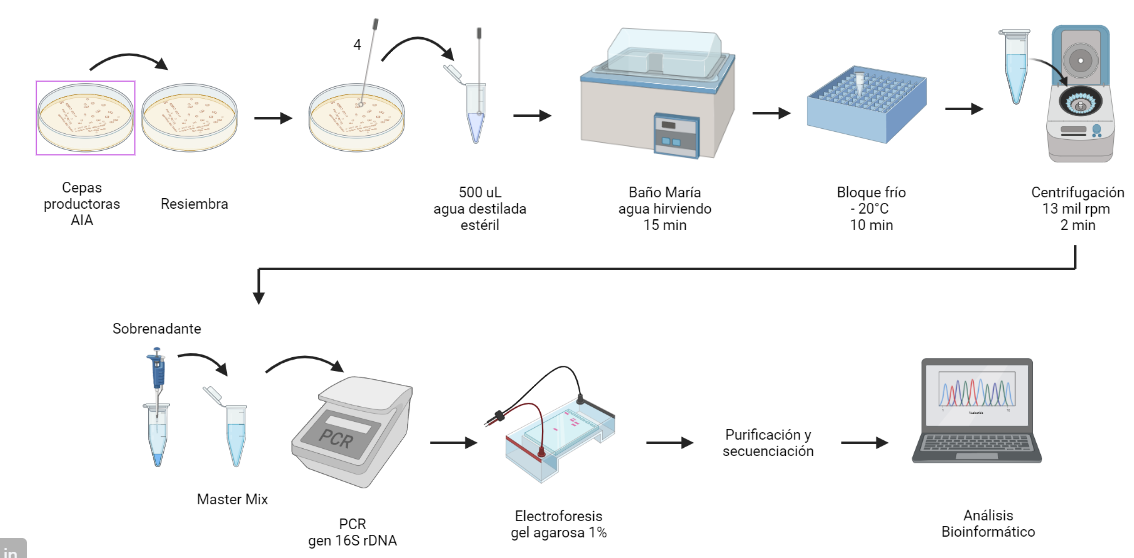 (Englen & Kelley, 2000)
RESULTADOS Y DISCUSIÓN
RESULTADOS Y DISCUSIÓN
Aislamiento de Bacterias Endófitas
Cuantificación de UFC/mL de Bacterias Endófitas
Tabla 1 UFC/mL de bacterias endófitas de lenteja de agua del género Spirodela
Nota. (UFC): Unidad Formadora de Colonia, (+): presencia de colonias bacterianas, (-) ausencia de colonias bacterianas, (TFTC): muy pocas para contar.
(Hollants et al., 2010)
RESULTADOS Y DISCUSIÓN
Tanque A
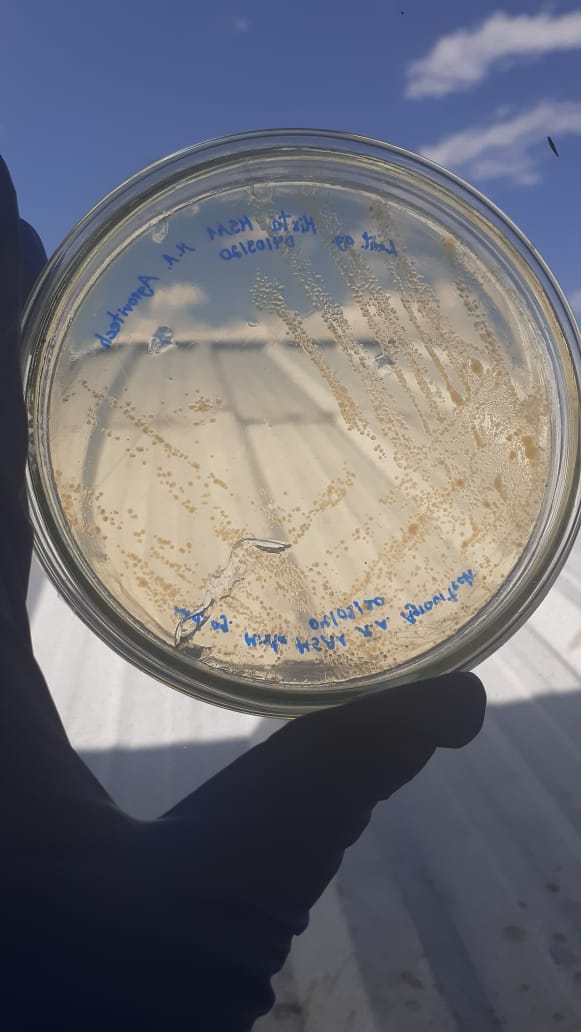 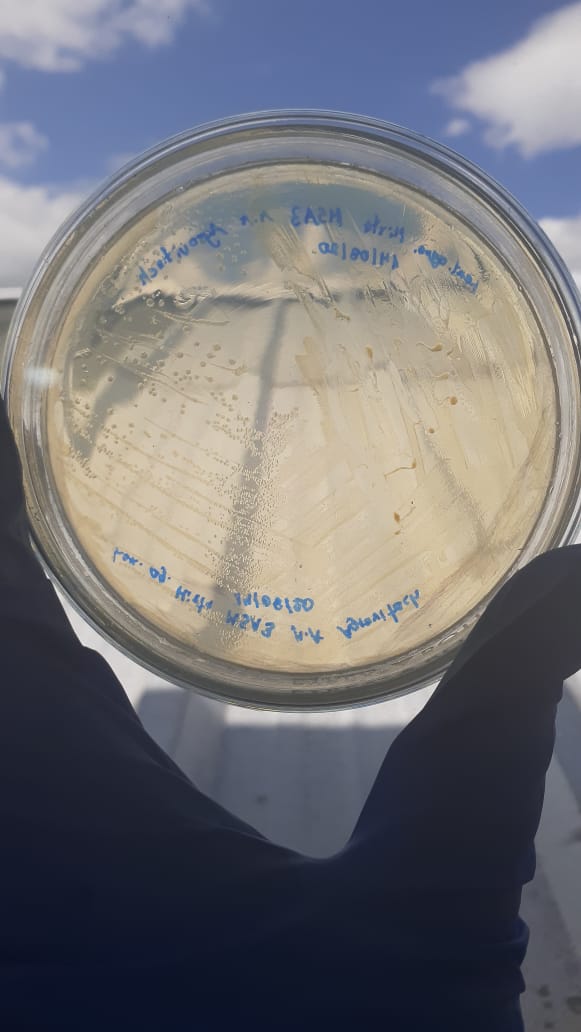 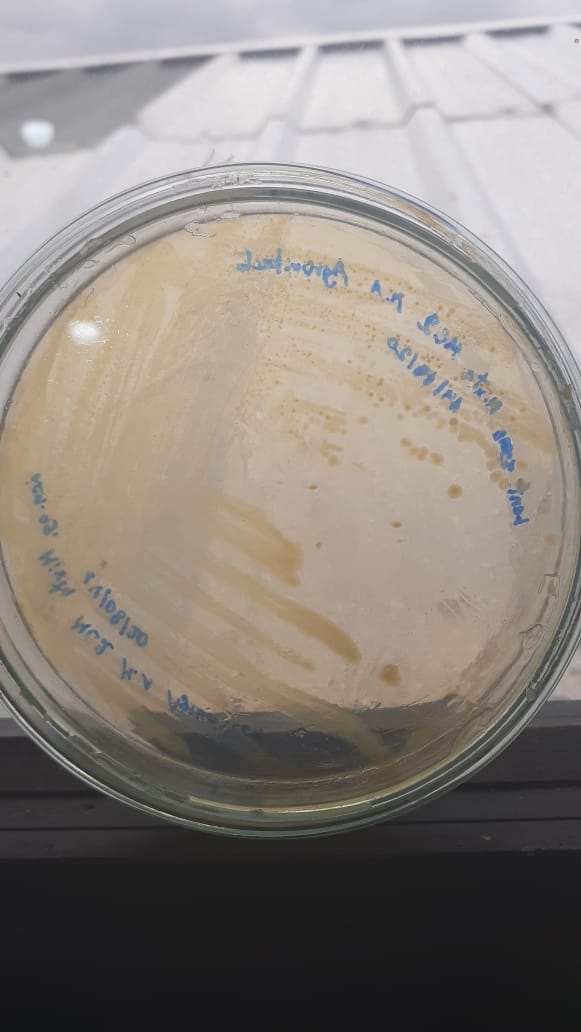 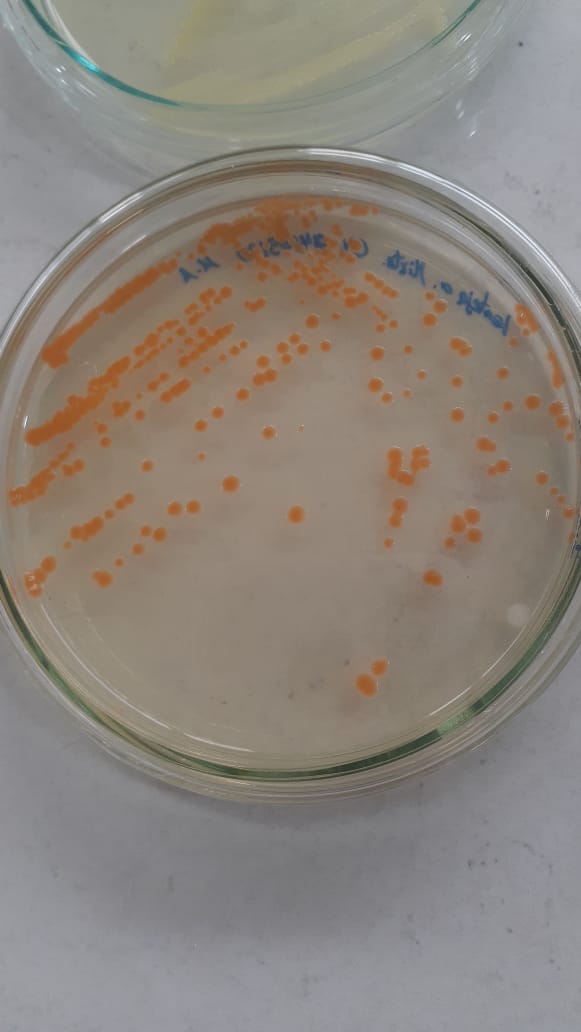 A2
A3
A1
A4
Tabla 2 Características morfológicas coloniales de las cepas A1-A4
Tanque C
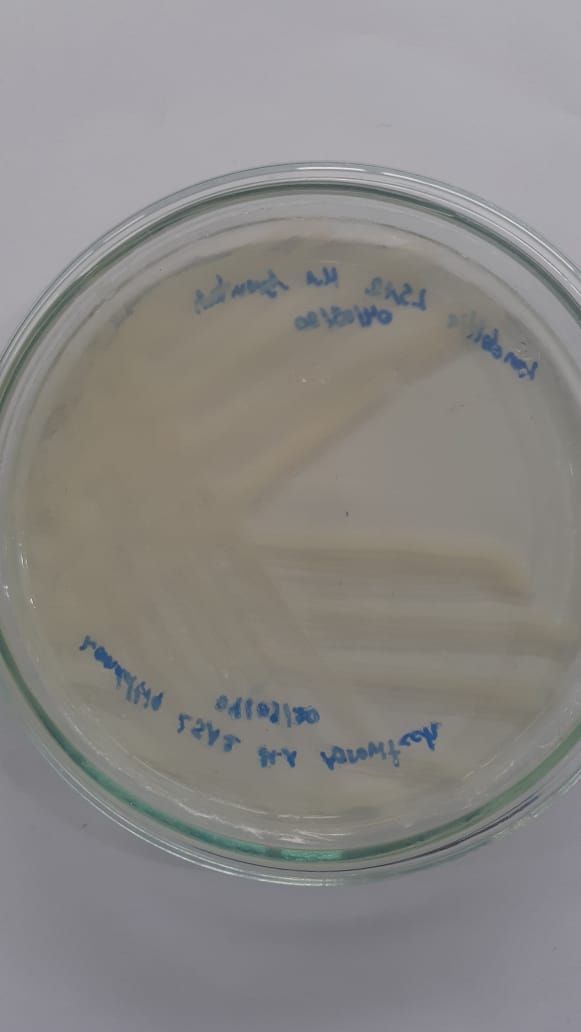 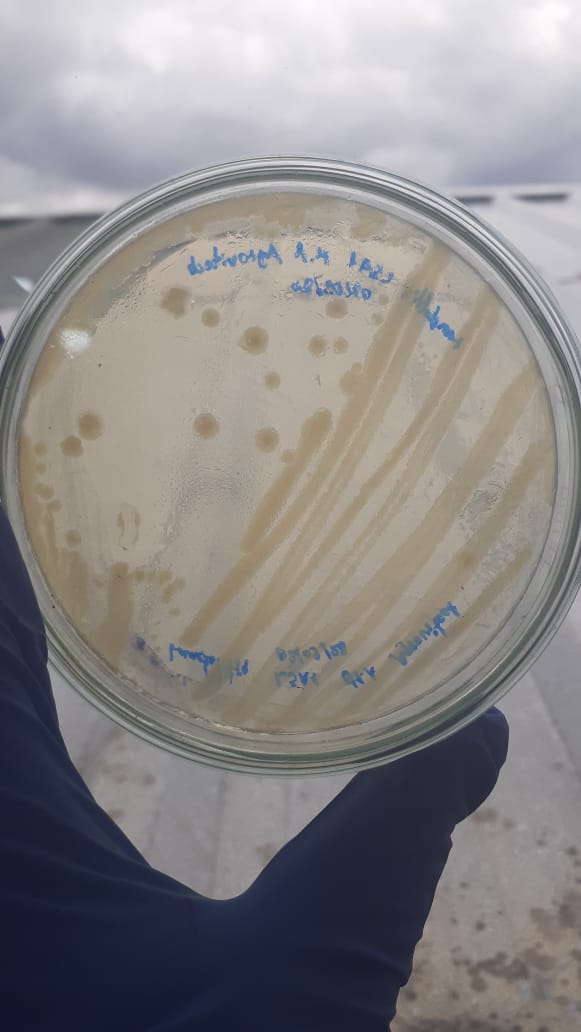 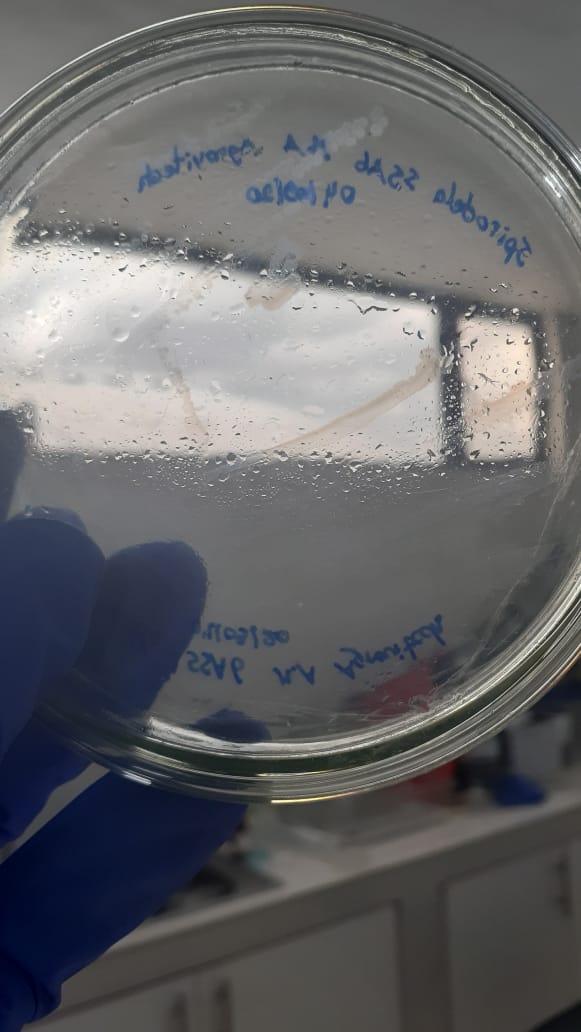 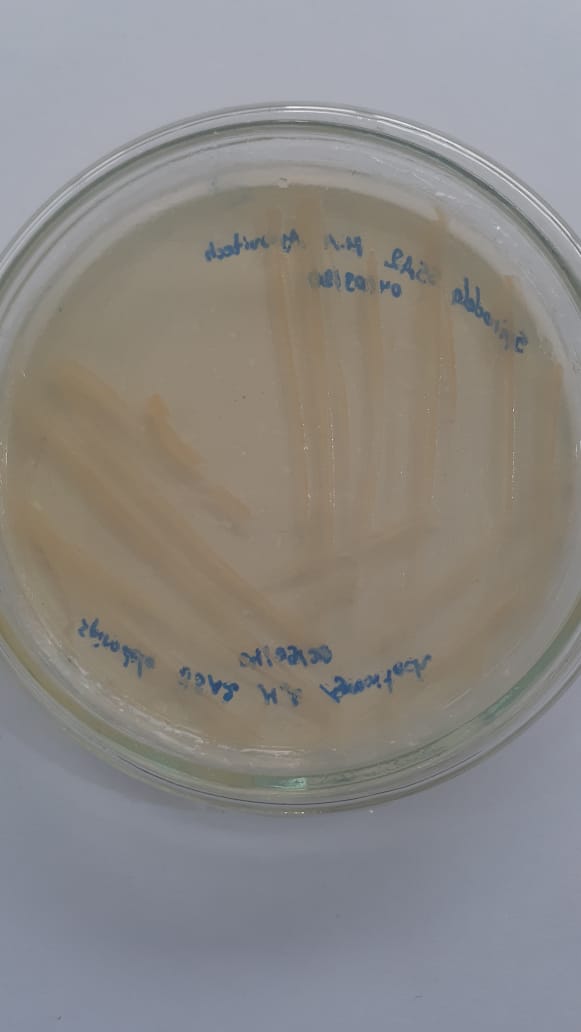 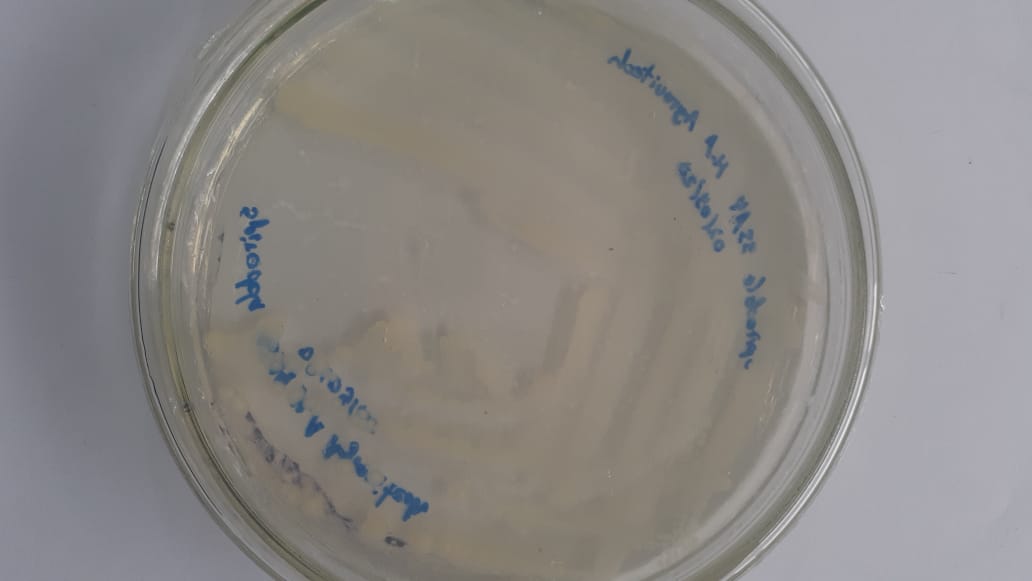 C7
C9
C6
C8
C5
Tabla 3 Características morfológicas coloniales de las cepas C5-C9
RESULTADOS Y DISCUSIÓN
Evaluación de la Producción de AIA
Figura 1 Producción de AIA de bacterias endófitas aisladas de lenteja de agua del género Spirodela
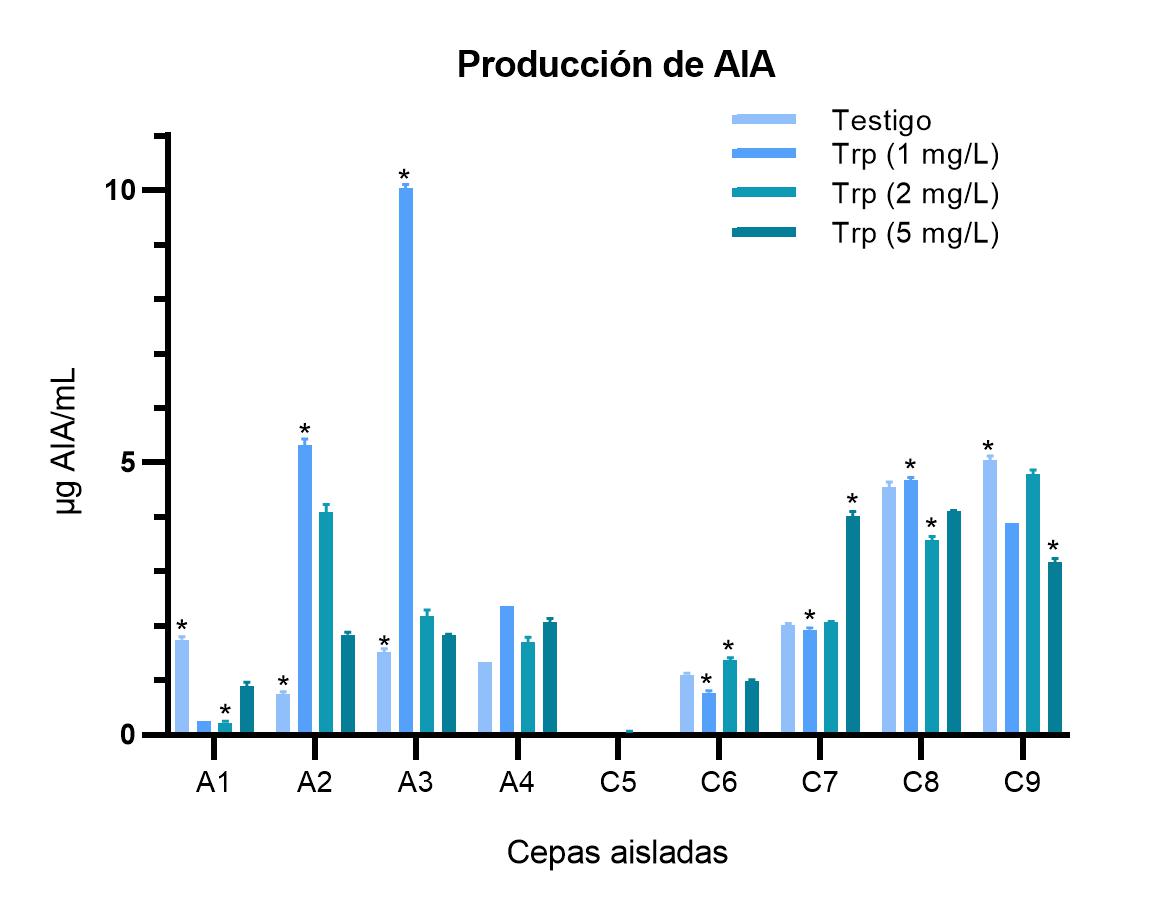 Bajas productoras
(1 a 10 µg/mL)
Nota. (*): Diferencia estadísticamente significativa p<0.05, (Trp): triptófano.
(Patten & Glick,1996)
(Khalid et al., 2004)
RESULTADOS Y DISCUSIÓN
Evaluación de la Producción de AIA
Figura 1 Producción de AIA de bacterias endófitas aisladas de lenteja de agua del género Spirodela
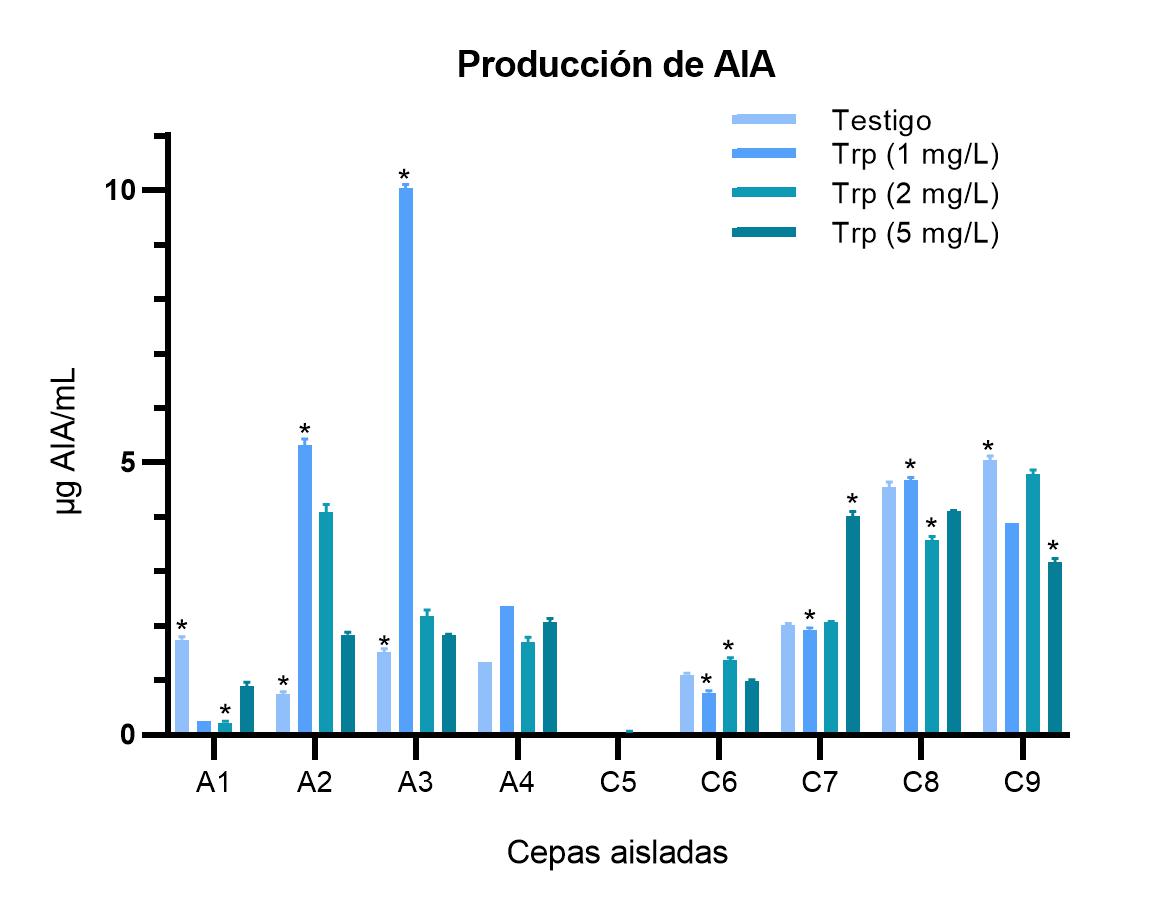 Acetobacter diazotrophicus L1
>1.2 g/L Trp
Pantoea agglomerans PVM
>1 g/L Trp
Nota. (*): Diferencia estadísticamente significativa p<0.05, (Trp): triptófano.
(Patil et al., 2011)
(Bharucha et al., 2013)
(Patten & Glick, 1996)
RESULTADOS Y DISCUSIÓN
Identificación Molecular de los Aislados Productores de AIA
Amplificación del Gen 16S rDNA
Figura 2 Bandas de los productos de amplificación del gen 16S rDNA de las cepas A1-C9
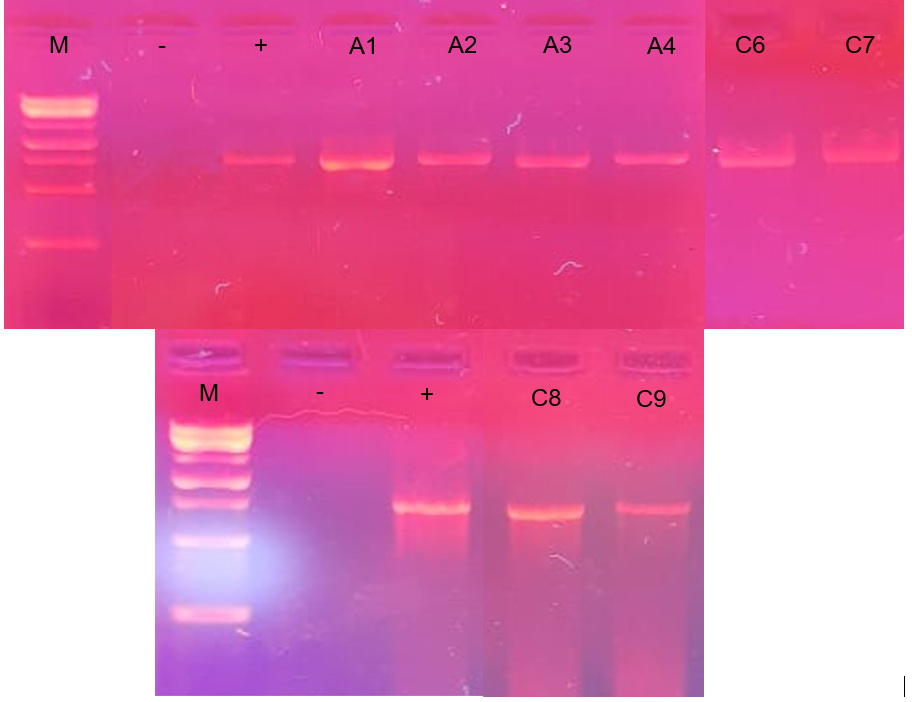 1.5 Kb
1.5 Kb
Nota. Electroforesis en gel de agarosa 1%, 100 V 30 min. (M): marcador de peso molecular de 1 kb, (-): control negativo (agua libre de nucleasas), (+): control positivo
(Kai et al., 2019)
RESULTADOS Y DISCUSIÓN
Análisis Bioinformático de las Secuencias
Figura 3 Árbol filogenético de las cepas A1 y A2
Figura 4 Árbol filogenético de la cepa A3
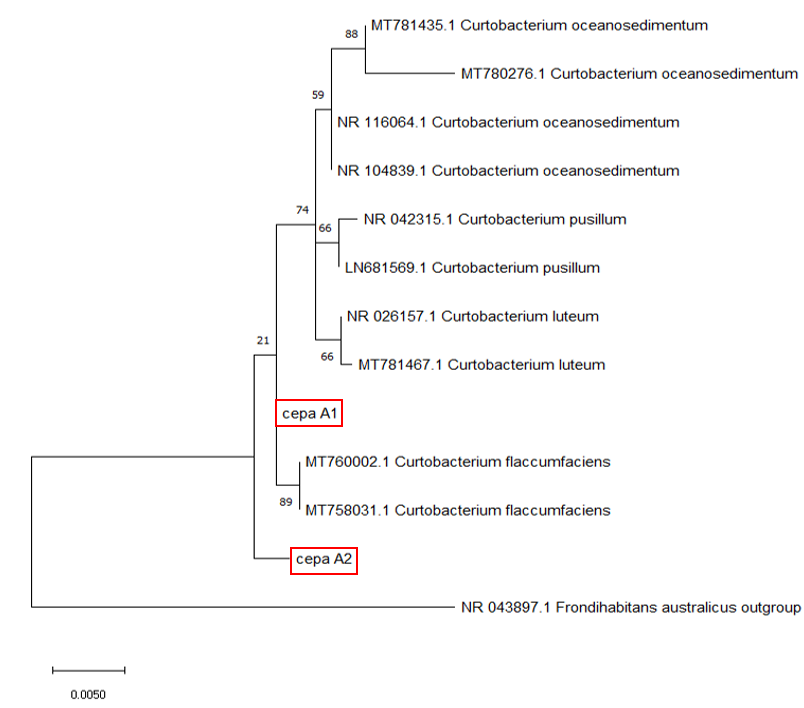 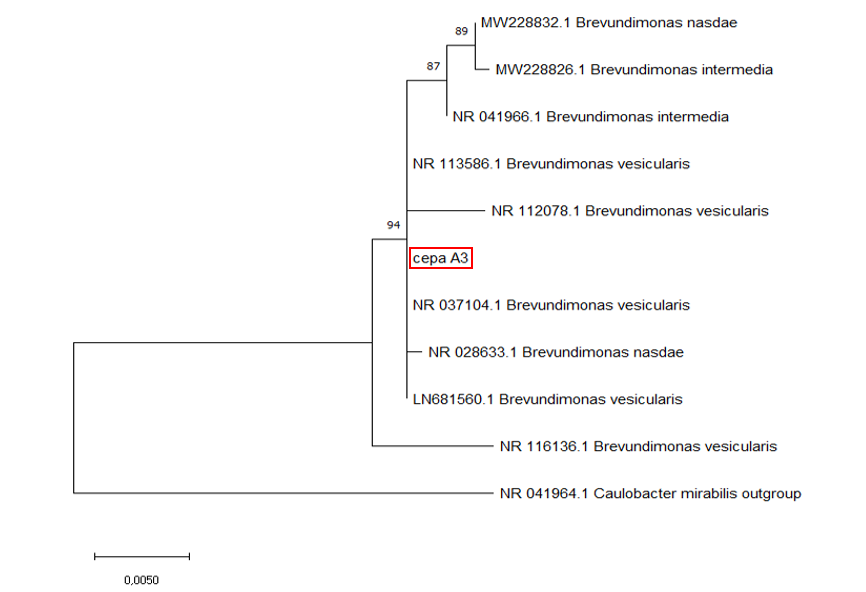 (Bou et al., 2011)
RESULTADOS Y DISCUSIÓN
Figura 5 Árbol filogenético de la cepa A4
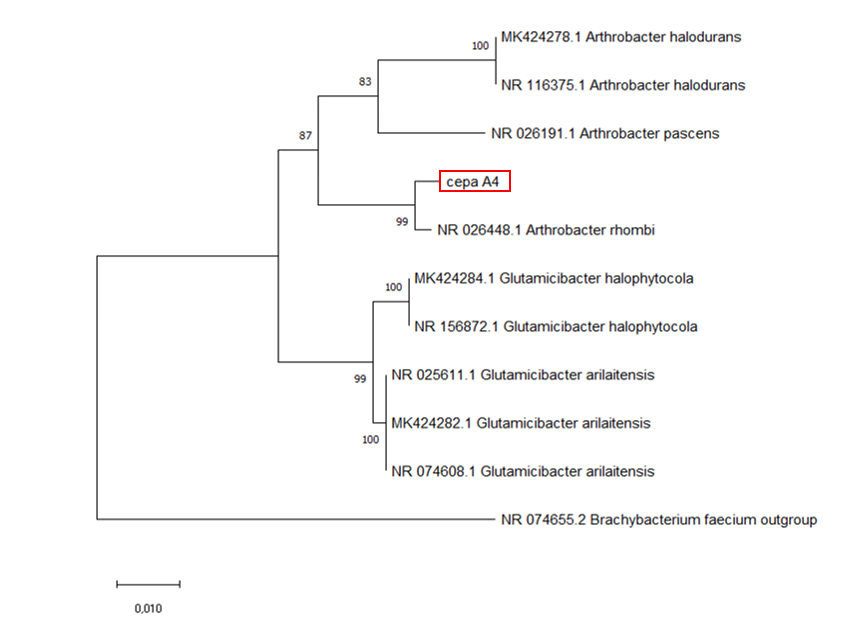 Figura 6 Árbol filogenético de la cepa C6
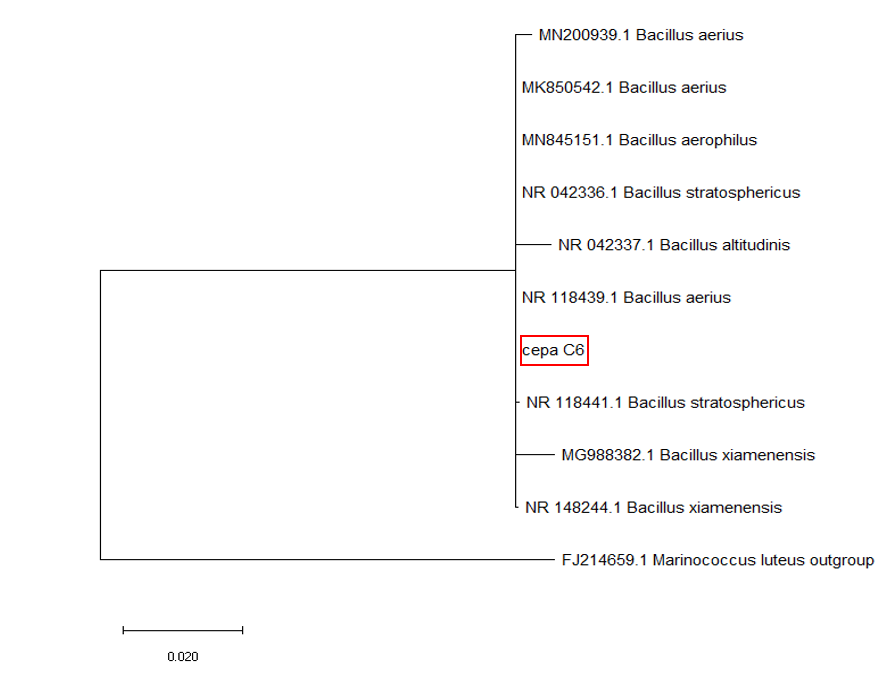 (Bou et al., 2011)
RESULTADOS Y DISCUSIÓN
Figura 7 Árbol filogenético de la cepa C7
Figura 8 Árbol filogenético de las cepas C8 y C9
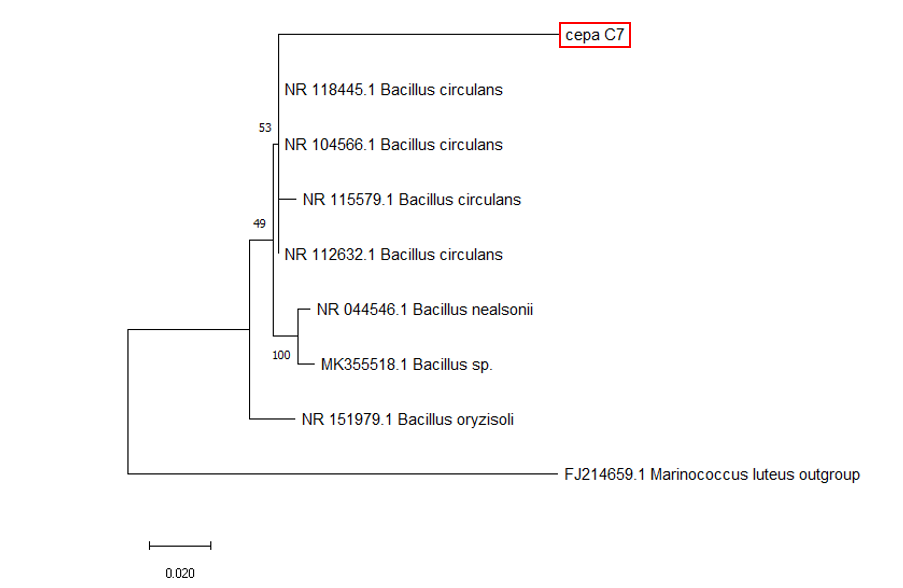 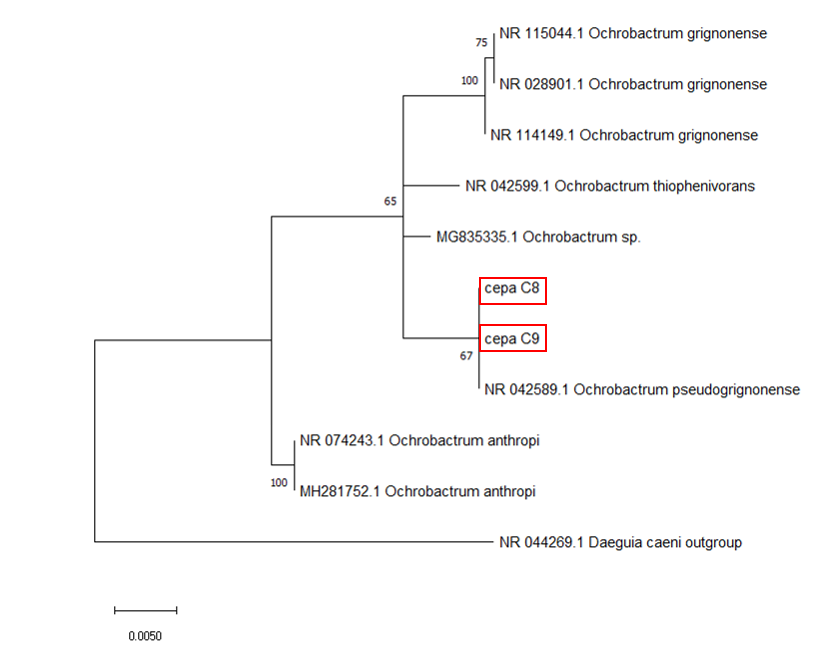 RESULTADOS Y DISCUSIÓN
Reportes de endófitos productores de AIA de lenteja de agua
Tabla 4 Endófitos productores de AIA de lenteja de agua
(Kittiwongwattana, 2015)
 (Gilbert et al., 2018)
(Acosta et al., 2020)
(Glassner et al., 2015)
RESULTADOS Y DISCUSIÓN
Reportes de endófitos productores de AIA de otras plantas
Tabla 5 Endófitos productores de AIA de otras plantas
CONCLUSIONES Y RECOMENDACIONES
CONCLUSIONES
Mediante técnicas microbiológicas se logró aislar bacterias endófitas de lenteja de agua Spirodela con capacidad de producción de AIA, una característica de promoción de crecimiento en plantas.

Ocho de las nueve cepas de estudio fueron capaces de producir AIA en un rango de 1 a 10 µg/mL, la cepa Brevundimonas vesicularis/Brevundimonas nasdae A3, produjo mayor concentración de AIA (10.03 ± 0.080 µg/mL).

El uso de técnicas moleculares y bioinformáticas permitió una identificación molecular a nivel de especie en la mayoría de los casos, comprobando que el gen 16S rDNA es un buen marcador molecular para la identificación bacteriana.

Se determinó que los endófitos productores de AIA de la planta pertenecen a los géneros Curtobacterium, Brevundimonas, Arthrobacter, Bacillus y Ochrobactrum, los cuales han sido reportados como endófitos de una variedad de cultivos y también han revelado capacidad de promover el crecimiento vegetal.
RECOMENDACIONES
Antes de realizar esterilización superficial de plantas para obtener bacterias endófitas, estandarizar un protocolo que permita eliminar las bacterias del rizoplano, sin afectar a la planta y a su comunidad endófita.

Utilizar otros marcadores moleculares (rpoB, gyrB) para llegar a identificar a nivel de especie a la cepa de mayor producción de AIA (Brevundimonas vesicularis/Brevundimonas nasdae A3). 

Complementar la identificación molecular con técnicas microbiológicas y/o bioquímicas, no solo para ayudar en la identificación bacteriana sino también para darle soporte a los resultados obtenidos mediante técnicas moleculares. 

Caracterizar las cepas bacterianas obtenidas para otros atributos de PGPB como fijación de nitrógeno, solubilización de fosfatos, efecto antagónico, etc.

Realizar ensayos in vivo para comprobar el efecto promotor de crecimiento.
AGRADECIMIENTOS
Dr. Francisco Flores Flor Ph.D.
Director del Proyecto de Investigación
Carrera de Ingeniería en Biotecnología ESPE
Propietario IDgen
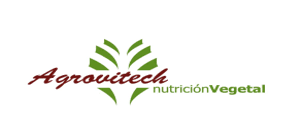 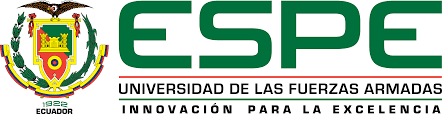 Ing. Alejandro Castro, M.Sc. 
Propietario de Agrovitech
Ing. William Castro, M.Sc. 
Propietario de Agrovitech
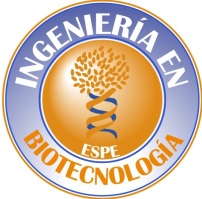 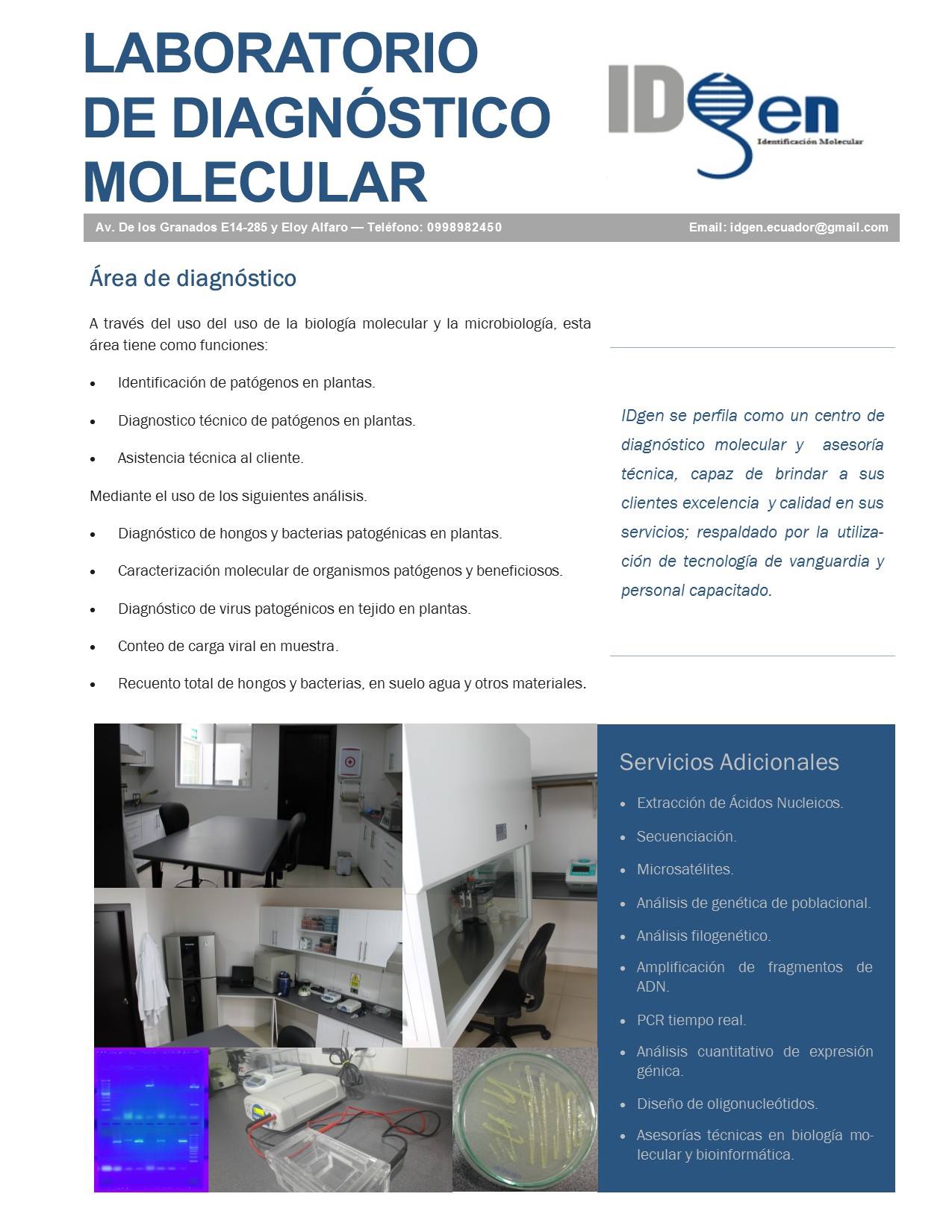 Ing. Gabriel Llumiquinga
 Carrera de Ingeniería Agropecuaria IASA I - ESPE
Lic. Alma Koch Kaiser, M.Sc. 
Lectora del Proyecto de Investigación
Carrera de Ingeniería en Biotecnología ESPE